Judges 6:11-13
11 Now the Angel of the Lord came and sat under the terebinth tree which was in Ophrah, which belonged to Joash the Abiezrite, while his son Gideon threshed wheat in the winepress, in order to hide it from the Midianites. 12 And the Angel of the Lord appeared to him, and said to him, the Lord is with you, you mighty man of valor! 13 Gideon said to Him, O my lord, if the Lord is with us, why then has all this happened to us? And where are all His miracles which our fathers told us about, saying, did not the Lord bring us up from Egypt? But now the Lord has forsaken us and delivered us into the hands of the Midianites.
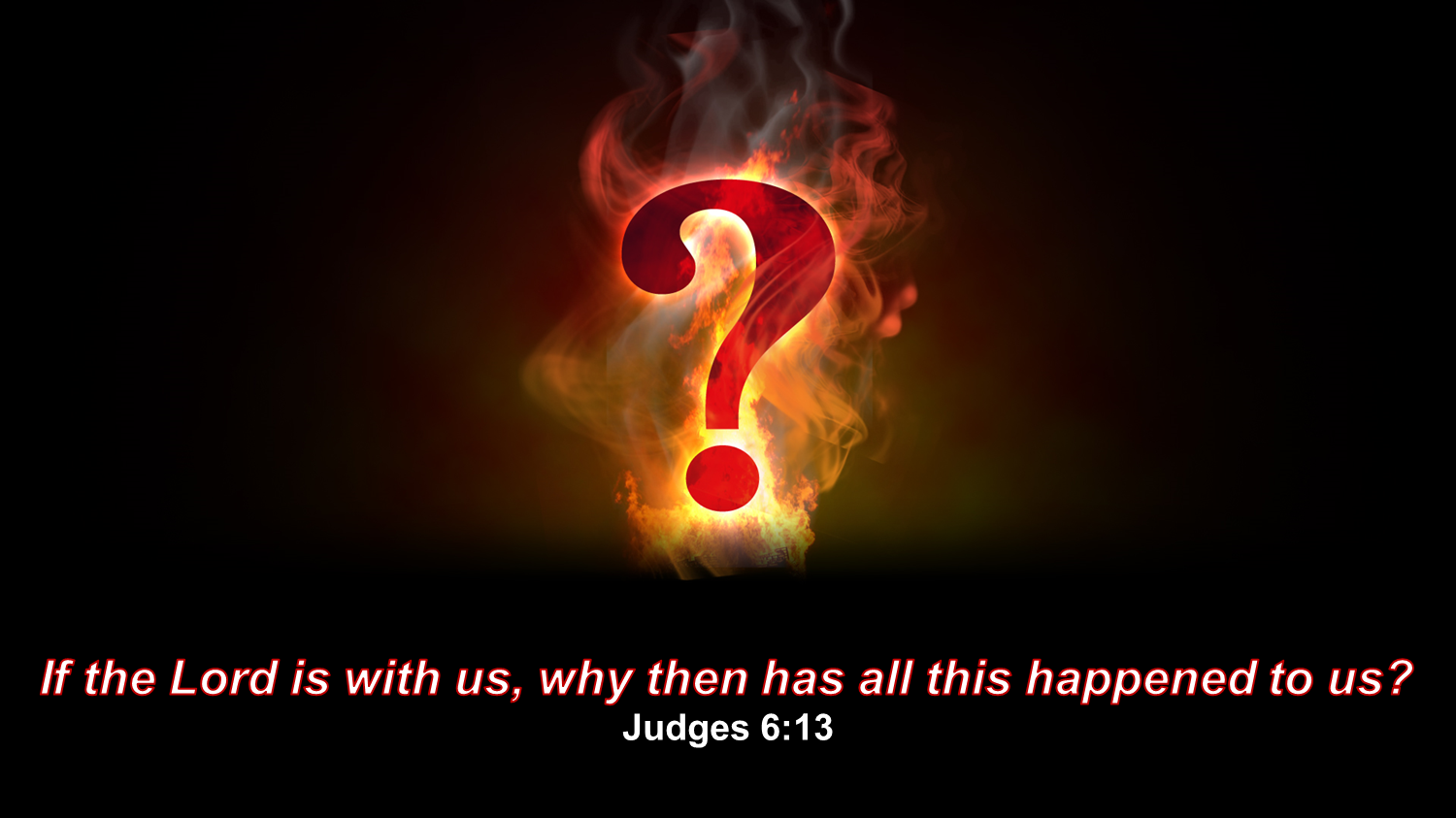 Shadrach, Meshach, and Abed-Nego (Dan 3:17-18)
John the Baptist (Lk 7:18-23)
Apostle Paul (2 Cor 12:8-10)
Job (“Though He slay me, yet will I trust Him” Job 13:15)
YOU? (“Trust in the Lord with all your heart, and lean not on your own understanding” Prov 3:5).
Let us . . .  come boldly to the throne of grace, that we may . . . find grace to help in time of need (Heb 4:16).
To You, O Lord, I lift up my soul. O my God, I trust in You . . . (Psa 25:1-2).
Blessed are those who mourn, for they shall be comforted (Matt 5:4).
For He Himself has said, I will never leave you nor forsake you (Heb 13:5).